MEΣΗΜΒΡΙΝΗ ΔΙΑΒΑΣΗ ΤΟΥ ΗΛΙΟΥ (Ακριβή μέθοδο)Στις  22  Μαρτίου  1984 από  το τελευταίο στίγμα μας υπολογίσαμε την θέση μας για τις 12:00 ώρα πλοίου με στίγμα Φ 32◦ 46‘,0 Sουth  και λ 132◦18‘,0 w Nα βρεθεί η ώρα μεσημβρινής διάβασης του Ηλίου στον τόπο μας με την ακριβή μέθοδο.
1o BHMA
ΛΥΣΗ:  
ΤΥΠΟΙ
ZT=GMT ± ZD (+A-Δ)
ZD = 7◦,5 + λ◦
              15
Θεωρούμε ότι η GHA /MΔ Είναι ίση  με το μήκος λ  του στίγματος που υπολογίσαμε αρά              GHA /MΔ = λ    
Αν το λ είναι δυτικό το αφήνουμε όπως είναι .  Αν το λ είναι  Ανατολικό το αφαιρούμαι από 360◦, για να έχουμε την GΗΑ/ΜΔ μεσημβρινής διάβασης .
2o BHMA
Στην περίπτωση μας το λ είναι west οπότε το αφήνουμε όπως είναι και το παίρνουμε σαν GHA/MΔ ήλίου. Οπότε έχουμε : GHA/MΔ =  132◦18‘,0 w
3o BHMA
Πηγαίνουμε στις Αστρον. Εφημερίδες με την ΗΜ/ΝΙΑ στην στήλη SUN και ψάχνουμε να βρούμε και  παίρνουμε την αμέσως μικρότερη  GHA ηλίου. Οπότε έχουμε : GHΑ αμέσως μικρότερη =  118◦18‘,9 w
ΗΜ/ΝΙΑ
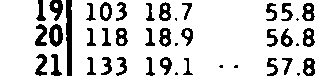 2o BHMA
Αυτή η GHA η αμέσως μικρότερη αντιστοιχεί σε GMT 20 hrs. Aρα έχουμε GMT/ΜΔ μεσημβρινής διάβασης GMT / MΔ = 20 hrs
Πάμε να βρούμε την διαφορά των δυο GHA (Kκάνουμε αυτό ακριβώς που κάνουμε όταν μας δίνουν την GHA ενός ουρανίου σώματος και μας ζητάνε να βρούμε το GMT στο οποίο αντιστοιχεί αυτή η GHA (Aαντίστροφη είσοδος στις Αστρον.Εφημερίδες ) Έχουμε λοιπόν :
GHA /MΔ = λ                                    132◦18‘,0
Αμέσως μικρότερη GHA                 118◦18‘,9 Αντιστοιχεί  σε GMT 20hrs

Διαφορά       των      δυο    GHA  = 013◦59‘,1
 πάμε στις σελίδες incr. correction και ψάχνουμε στην στήλη
SUN να βρούμε αυτή την διαφορά (013◦59‘,1) η την πλησιέστερη
τιμή σε αυτή την διαφορά. Αυτή η διαφορά στην περίπτωση μας 
αντιστοιχεί σε  55 min και 56 sec . Aρα GMT /MΔ = 20hrs 55 min 56 sec
4o BHMA
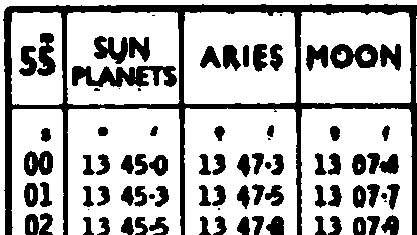 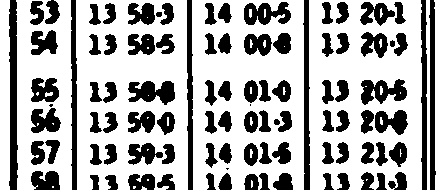 5o BHMA
. Aρα GMT /MΔ =    20hrs 55 min 56 sec
            ZD(west) =   -  09hrs 

Αρα         ZT/MΔ =      11hrs 55min 56 sec  13/04
ZD =    7◦,5 + λ◦/15= 7◦,5 +132◦,3/15= 09hrs  
(*Μόνο το ακέραιο μέρος του αποτελέσματος)
(**Oονομασία ZD την ονομασία του μήκους λ.)
Άρα έχουμε : ZT=GMT ± ZD (+E-W)